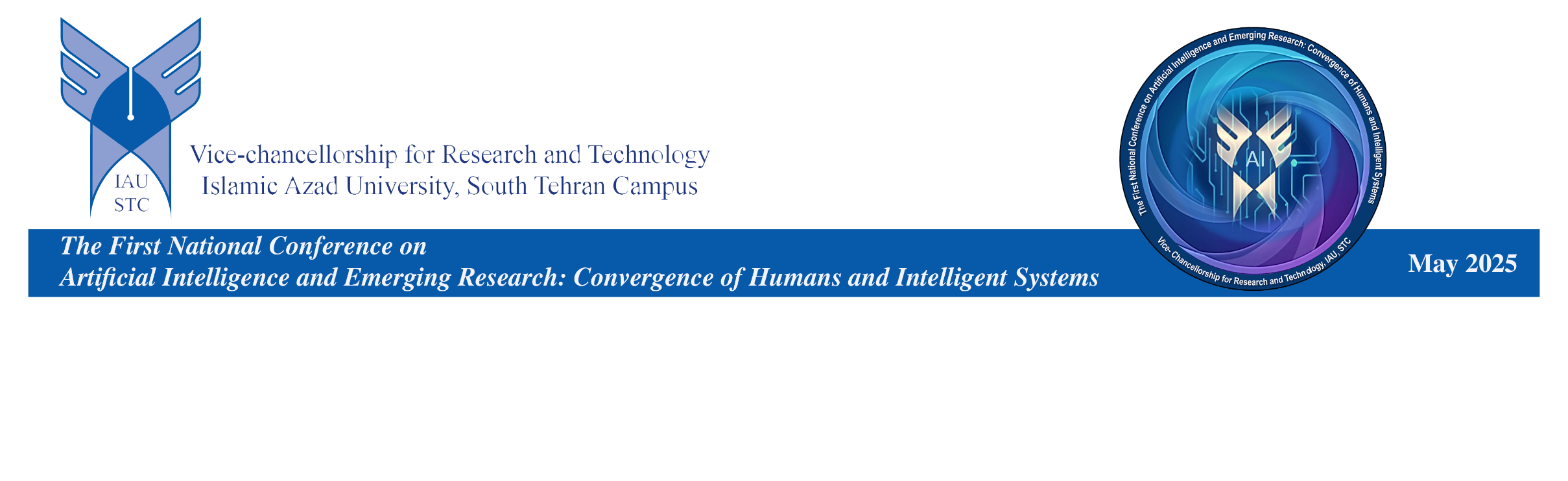 Title
First author, Second author, 
(Style: Times New Roman, 30 pt, bold)
 Email:
Title and address for first author
(Style: Times New Roman, 28 pt, bold)
Article number
A total summery from four background paragraphs, Research Methodology, findings and discussions with verbs
(Style: Times New Roman, 28 pt)
A documented brief from research overview including introduction of subject matter, article importance, future verbs, and research literature 
(Style: Times New Roman, 28 pt)
Abstract
Introduction
Materials and Methods
Scientific Methodology: Instrument and Measurement Scale, Data Collection Technique and Scientific Evidence Related to Questionnaires, interviews or other tests - Variables- method of pattern analyzing and assumptions (Style: Times New Roman, 28 pt)
Materials and Methods
[1] S.W.S. McKeever. “Thermoluminescence of  Solids(Italic)”. Cambridge University Press, Cambridge, (1988). (Times New Roman 20)
Research findings
(Express of findings, innovation of paper)(Methods and statistical tests to evaluate the results and qualitative data analysis) Results and discussion Comparing the recently innovation with the innovation of authoritative articles in the background, The uniqueness of research findings, Providing practical suggestions for solving of real-world problems for development and production of knowledge and practical importance from research findings. (Style: Times New Roman, 28 pt)
Discussion and conclusion
References